Campus Climate Survey Outcomes
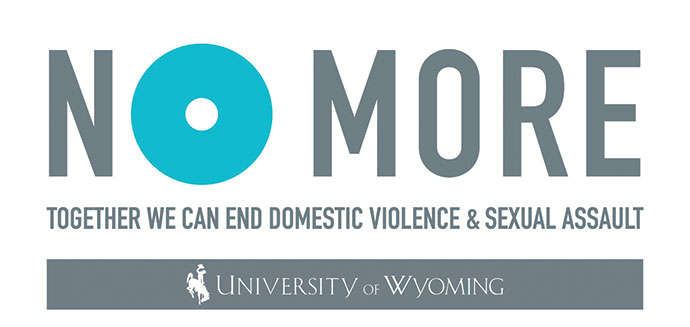 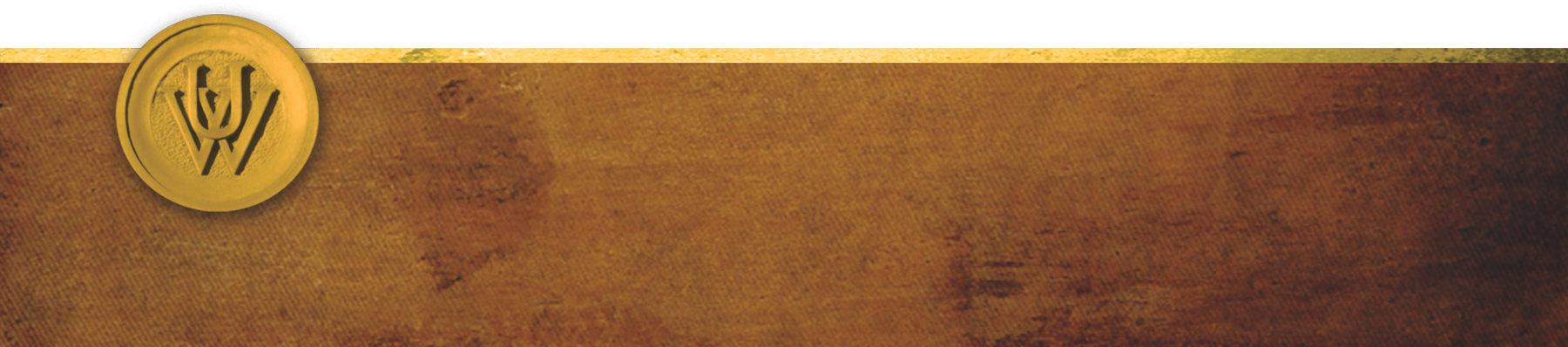 The Overwhelming Majority of Assaults are Never Reported to Campus Authorities
Consequently:
“Campuses must regularly conduct research-based sexual misconduct climate surveys” (White House Task Force To Protect Students From Sexual Assault – 2017)
“Campus climate surveys are essential because they generate data on the nature and extent of sexual assault on campuses, as well as campus attitudes surrounding sexual assault. Armed with accurate data, administrators and students can then begin to direct resources where they are most needed. Both the White House Task Force to Protect Students from Sexual Assault and the Department of Education's Office for Civil Rights have identified campus climate surveys as best practices.” (United States Department of Justice, 2017)
Campus Climate Surveys are “critical tools for schools to better document both reported and unreported incidents of sexual violence, understand why survivors are not reporting, and assess administrative and cultural issues on campus that undermine reporting” and “one of the best prevention tools”. (American Association of University Women, 2017)
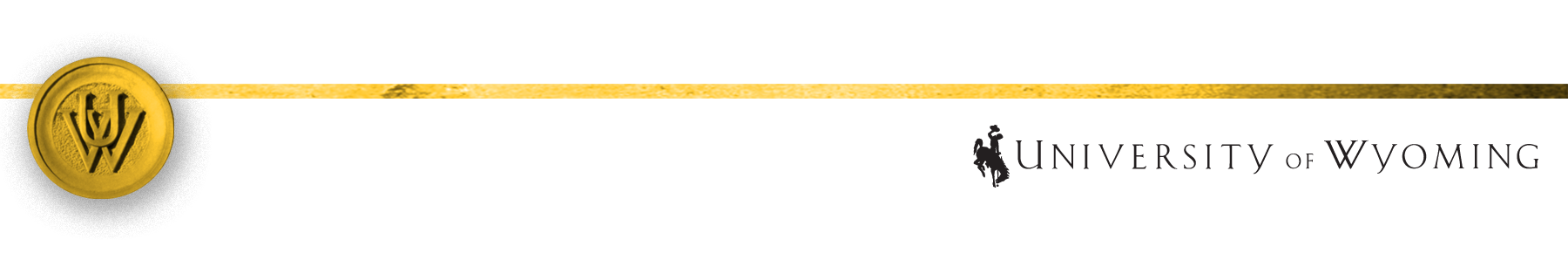 [Speaker Notes: Can’t actually DO prevention without it]
Campus Climate Survey: Methods
Incentives: 5 $100 prizes, 50 $20 Amazon Gift Cards, Restaurant Gift Certificates, Lunch with UW President, UW apparel, massages, personal training sessions, $100 bookstore gift certificate, etc.
Student group incentives: ROTC, Fraternity and Sorority, Athletics, Residence Communities, etc.
Nearly 200 Prizes totaling thousands of dollars; almost 1 in 10 chance of winning
Advertising: President’s email, ASUW announcements, table tents in Union and Washakie, targeted email announcements, posters, postcards, etc.
ARC-3 and IRMA – extensively validated/widely used (i.e., 40 states)
Approximately 1900 completed the entire survey (20%)
Attention check questions and analyses to exclude bad data
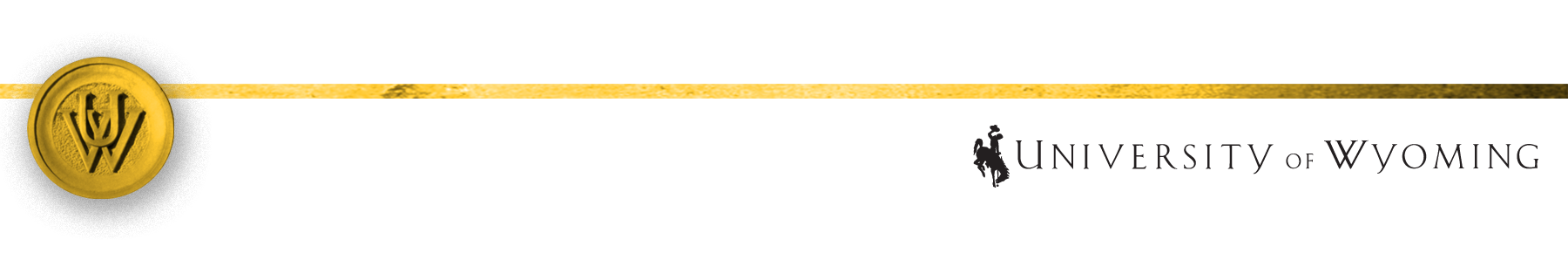 [Speaker Notes: Wyoming on-campus population: N = 9602 (5047 males); only places that had higher response rates are places with huge budgets to pay every student and/or have a lot more incentives – and dedicated/paid staff.  Colorado - $5 other place $67000]
How Do We Know Numbers are Accurate?????
Numbers skewed by volunteer/self-selection bias? Unlikely:
	- One of the largest sample sizes for an incentive-based UW volunteer survey (1900+)
	- Survivors opting OUT happens too
	- Not much evidence for correlation between response rate and assault
	  rate (see Tulane)
	- Stratified random samples and national data rates similar (CDC’s NISVS)
If multiple independent research teams across multiple institutions using varied methods and sampling techniques consistently converge on similar numbers, we might need to consider possibility that they’re accurate even if we don’t like them.  (Bathroom scale analogy)
In short – best available survey, huge sample size, convergence with other institutions’ estimates
Aside: These questions typically only arise in case of sexual assault
Sexual Assault Experienced by Respondents WHILE AT UW – Broad and Narrow Definitions by Gender
*Nonconsensual sexual touching or attempted/completed oral, anal, vaginal sex
**Excludes sexual touching; only includes nonconsensual attempted/completed oral, anal, vaginal sex
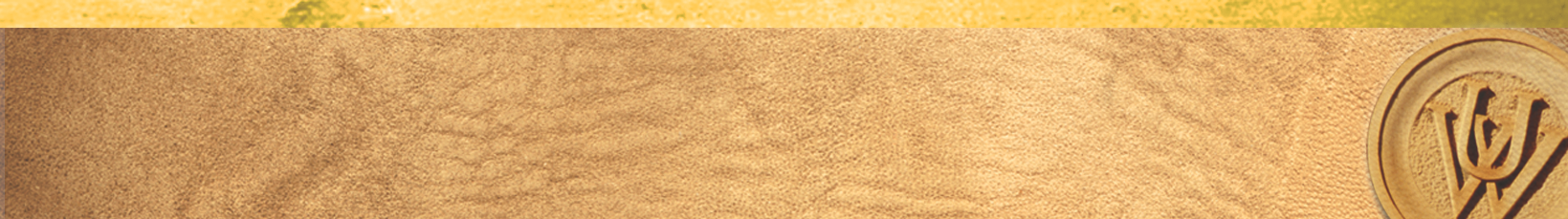 Outcome: Sexual Violence
[Speaker Notes: Detailed questions]
Comparison To Other Institutions – ARC3 Sexual Assault Rates (Broad)
TOTAL # reporting the experience of completed (not just attempted) oral, anal, or vaginal rape = 286.  Selection bias? Even if we assume the best case scenario – i.e., that NO non-respondents were raped – we still have 286 on campus currently who report a completed rape
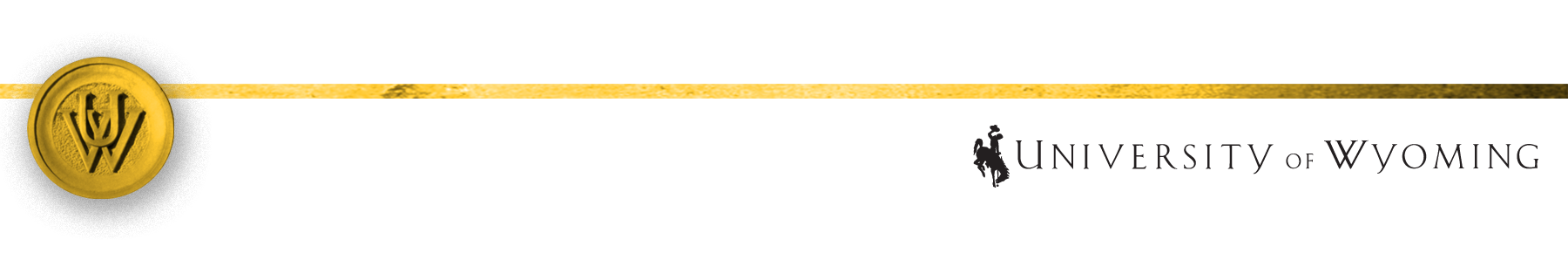 [Speaker Notes: Colorado perfect example of ‘good’ still being ‘bad’]
Addressing barriers to reporting
Broaden marketing of ReportIt website
Poster campaign
Create/update awareness videos for website/athletics events
Targeted outreach to new students
Increase education about what happens when a report is made
Town hall sessions for students
Increase training for students and employees
Implement a post-closure assessment tool
Identify challenges in the reporting process
Continued communication and reinforce availability of resources for on-going concerns
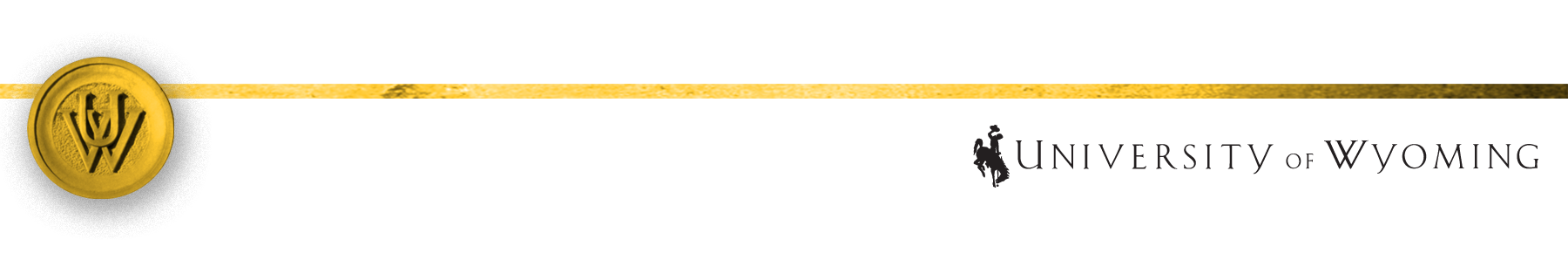 [Speaker Notes: Wyoming on-campus population: N = 9602 (5047 males); only places that had higher response rates are places with huge budgets to pay every student and/or have a lot more incentives – and dedicated/paid staff.  Colorado - $5 other place $67000]
Building comprehensive education/training
Broaden Step Up! Bystander Intervention program
Escalation workshop
Tracking mechanism for self-reported interventions
Follow up/booster session
Implement Green dot curriculum
Develop topic-based training/programming
Fraternities/sororities, athletics, ROTC, First Year Seminar, Cowboy Connect, Freshman Orientation
Healthy sexuality/relationships
Marginalized identities (students of color, GLTBQ, etc)
Supporting a friend, what to know about domestic violence
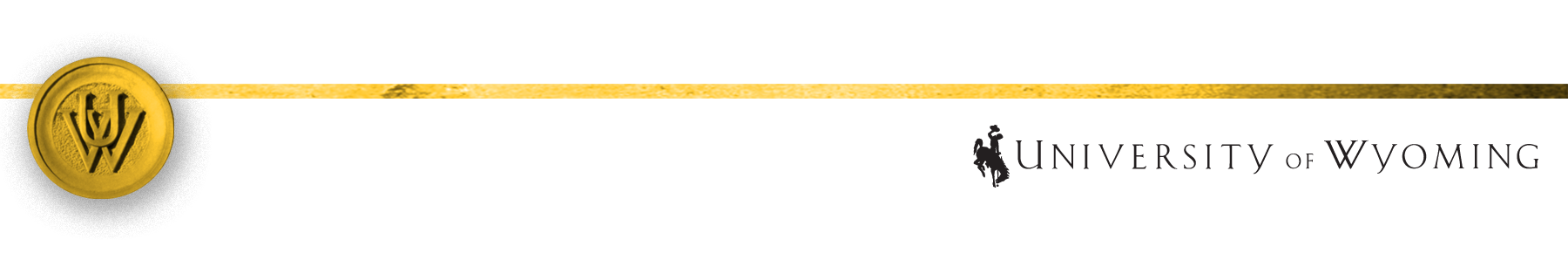 [Speaker Notes: Wyoming on-campus population: N = 9602 (5047 males); only places that had higher response rates are places with huge budgets to pay every student and/or have a lot more incentives – and dedicated/paid staff.  Colorado - $5 other place $67000]
Improve knowledge of/access to resources
Increase investigation/prevention capacity
Increase client counseling capacity (UCC staff, Psychology Clinic)
Preferred qualification for UCC openings, training, GA’s
Increase trauma capacity in low cost/rapid diagnostic services for trauma-related conditions
Continue/increase connections with SAFE, Student Health, Law School Family/Child Advocacy Clinic
Increase online presence (web searches, social media)
Additional training for employees, first points of contact for students
Develop activities encouraging students to locate resources as part of Cowboy Connect, First Year Seminar
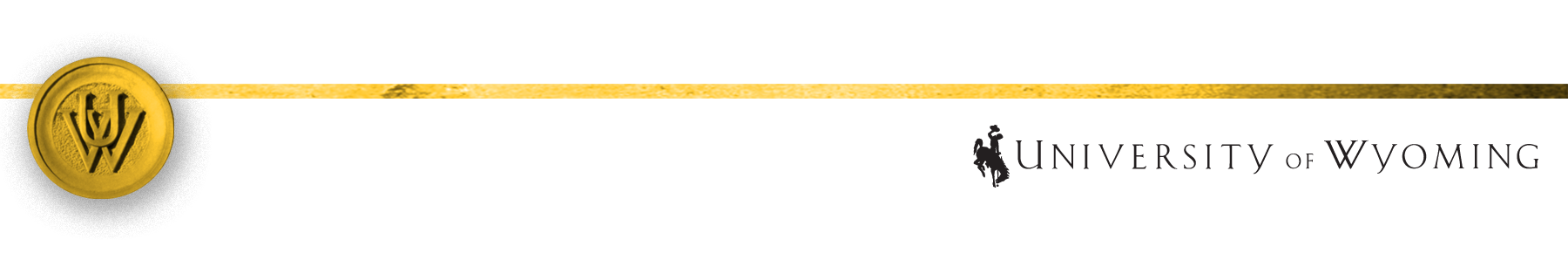 [Speaker Notes: Wyoming on-campus population: N = 9602 (5047 males); only places that had higher response rates are places with huge budgets to pay every student and/or have a lot more incentives – and dedicated/paid staff.  Colorado - $5 other place $67000]
Engaging men in prevention/supporting male-identified survivors
Highlight male survivor statistics in outreach/education
Create male-specific support page on STOP website
Maintain gender-neutral/inclusive messaging
Develop resources that reduce stigma for men accessing mental/physical health resources
Engage in male-centric survivor awareness campaigns
Explore Coaching Boys Into Men curriculum in Athletics
Explore healthy masculinity programming, men’s leadership/mentorship groups
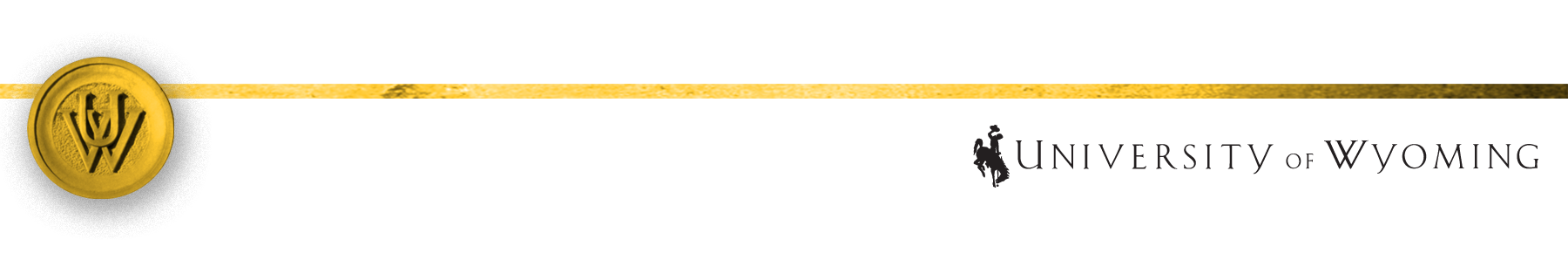 [Speaker Notes: Wyoming on-campus population: N = 9602 (5047 males); only places that had higher response rates are places with huge budgets to pay every student and/or have a lot more incentives – and dedicated/paid staff.  Colorado - $5 other place $67000]
Address the link between alcohol & sexual violence
Emphasize relationship between alcohol and consent in student workshops/programs, including Step Up!
Review referral process for students who disclose sexual misconduct in AWARE program
Explore grant application for NCAA Choices Grant
Build relationships with City of Laramie related to off-campus alcohol enforcement/policy (LPD, ACSO, ACAO, Downtown Taverns Assoc, etc.)
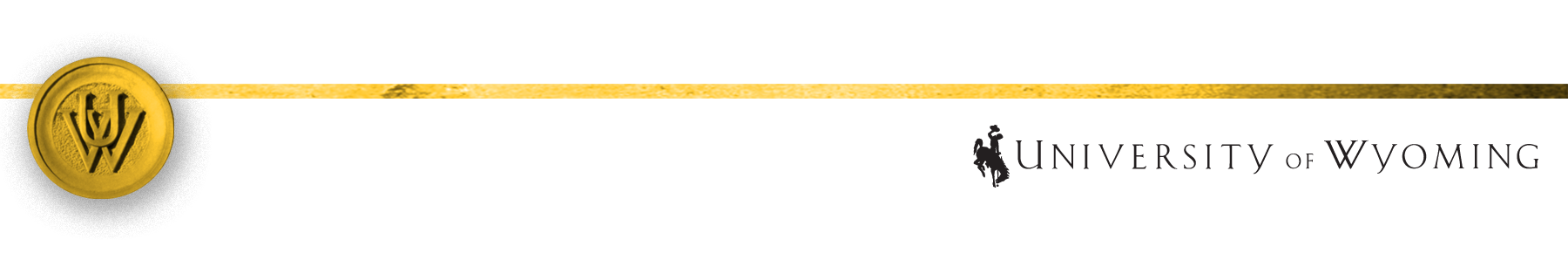 [Speaker Notes: Wyoming on-campus population: N = 9602 (5047 males); only places that had higher response rates are places with huge budgets to pay every student and/or have a lot more incentives – and dedicated/paid staff.  Colorado - $5 other place $67000]